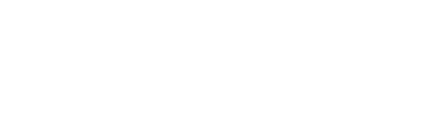 Einleitung
Transportation Logistics

o. Univ. Prof. Dr Richard Hartl 

Wintersemester 2012
http://prolog.univie.ac.at/teaching/LVAs/KFK-TL/WS%2012/index.html
Dates and places
Weekly schedule Prof. Hartl
 Tuesday, 10:00-12.00, HS 8
 Tuesday, 15:30-17:30, HS 8
 from October 9 until November 27

 Schedule Prof. Schönberger 
 29.11-30.11.2012
 06.12- 07.12.2012
 13.12- 14.12.2012
 10.01-11.01.2013
 17.01- 18.01.2013
Grading
Exams 60%
tentative dates:
 Exam 1: 30%- November 27 10:00-11.30 Uhr
 Exam 2: 30% -  probably January  17    

 Homework assignments and participation in class (40%)

 min 50% for a positive grade
Email
 hartl.richard@univie.ac.at


 Office hours 
   Wednesday 11:00-12:00 
   Room 178
Content
Shortest path problems
 Traveling salesman problems
 Vehicle routing problems
 Applications
 Modeling techniques, heuristics, metaheuristics, exact solution
 methods tailored to the different problems studied
 Real world and dynamic problems
Useful literature
Paolo Toth, and Daniele Vigo: The Vehicle Routing Problem,
  SIAM, 2002.
 Wolfgang Domschke, Logistik: Transport, 4. Aufl., Oldenbourg,
  1995. (German)
 Wolfgang Domschke, Logistik: Rundreisen und Touren, 4. Aufl.,
  Oldenbourg, 1997. (German)
 Michel Gendreau, Jean-Yves Potvin (Eds.): Handbook of
 Metaheuristics, Springer, 2010. (Online access with ’Uni Wien’ IP:
  Springer)
 Emile Aarts, Jan Karel Lenstra, Eds., Local Search in Combinatorial
  Optimization, Wiley, 1997.
 E.L. Lawler et al. (Eds.): The Traveling Salesan Problem, Wiley, 1985 
 Frederick Hillier, Gerald Lieberman: Introduction to Operations
 Research, McGraw-Hill, 1995. (In German published by Oldenbourg)
Projects with the Austrian Red Cross
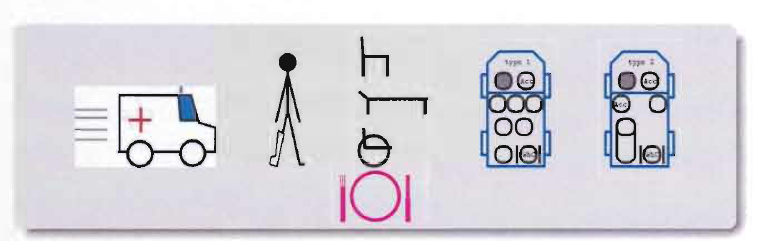 Parragh, S.N, Cordeau, J.-F., Doerner, K.F., Hartl, R.F. (2011), Models and algorithms for the heterogeneous dial-a-ride problem with driver related constraints.  OR Spectrum, available online.
Schilde, M., Doerner, K.F., Hartl, R.F. (2011), Metaheuristics for the dynamic stochastic dial-a-ride problem with expected return transports. Computers &  Operations Research, 38 (12), 1719-1730.
Schmid, V., Doerner, K.F. (2010), Ambulance Location and Relocation Problems with  Time-Dependent Travel Times. European Journal of Operational Research (Volume 207, Issue 3, Pages 1293-1303 )
Projects in the service technician industry
Kovacs, A.A., Parragh, S.N., Doerner, K.F., Hartl, R.F. (2011), Adaptive large neighborhood search for service technician routing and scheduling problems. Journal of Scheduling, available online.
Further projects
Routing and packing
Disaster relief operations
planning
Inventory routing
Some numbers
Logistics costs
Truck transport (long-distance) 	27.1
Truck transport (short-distance)	 25
Train 				3.6
Ship/plane/Pipelines		 7.4
Terminal-, stock management 	 38
Order processing 			8.1 in billion EUR.
Administration/coordination 	7.8
Inventory 			33
Mean 				150
outsourced to logistics providers	 67
                                             42% ! transport
P. Klaus, 2004, Marktforschung fur die Logistik: Journal einer Entdeckungsreise, Logistik Management, pages 19ff.